Špeciálna základná škola s VJM, Hviezdoslavova 24, Rimavská Sobota
Energia a természetben és a technikában

 Fizika – 9. osztály
Hagyományos energiaforrások
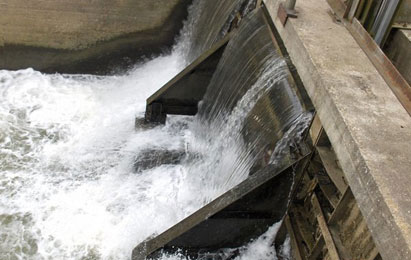 Vízierőművek

A villamos energia egy részét
 a folyó víz energiájából termelik a  ízierőművekben. Előnye a hőerőművekkel szemben, hogy nem bocsájtanak ki káros gázokat a levegőbe.
Hőerőművek



A turbinarendszereket vízgőz hatja meg. A szenet kazánokban elégetik és vizet forralnak fel vele. Így keletkezik a nagyon forró vízgőz, amely megforgatja a  turbinakerekeket.
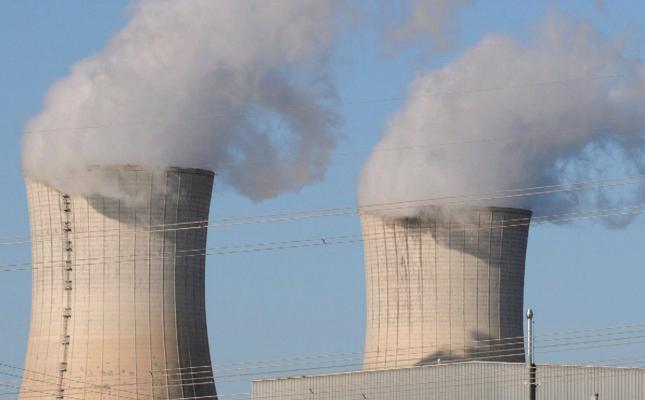 Ldre.
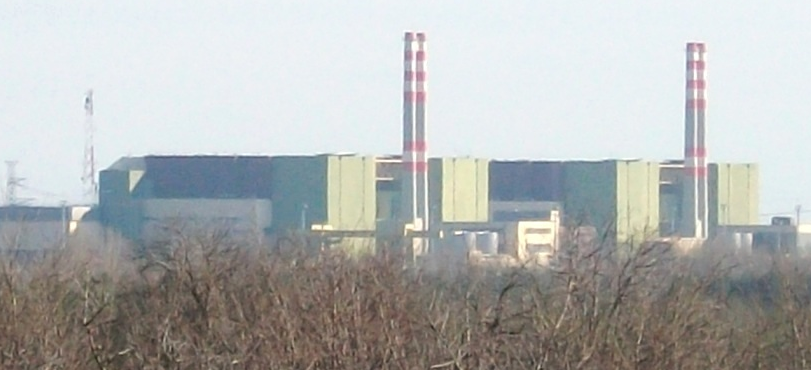 Atomerőművek



Sok előnyük van, de kockázatosak is. A hasadó fűtőanyag, amelyeket atomerőművekben használnak, olyan sugárzás forrása, amely az emberekre veszélyes.
Nemhagyományos energiaforrások
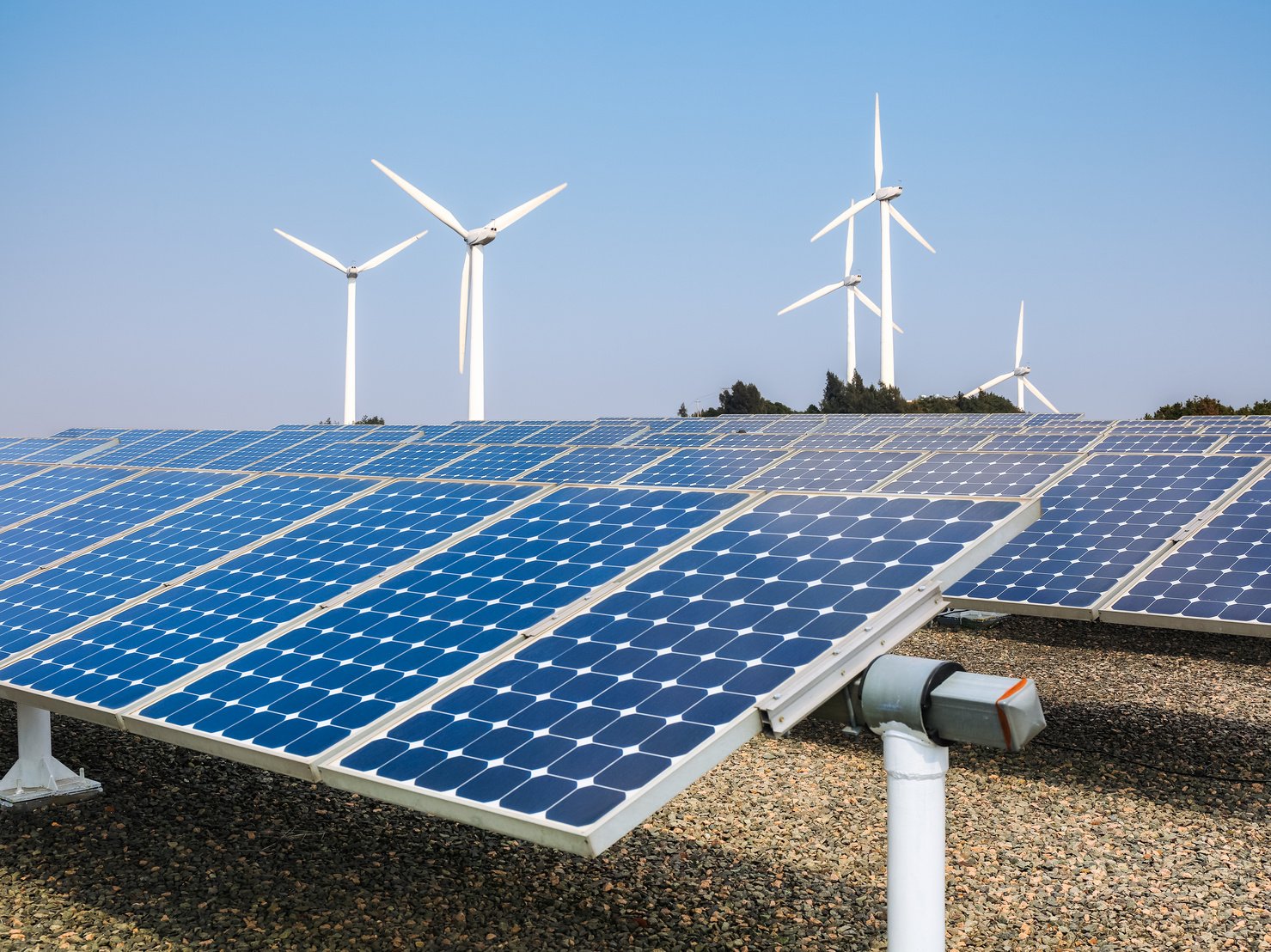 Napenergia




A Napból hatalmas mennyiségű energia érkezik a Földre. Azokat a berendezéseket, amelyek hővé alakítják át az napenergiát, napkollektoroknak nevezzük. A napenergiát nemcsak hővé, hanem elektromos energiává is képesek átalakítani.
Szélenergia
A szél energiáját leggyakrabban elektromos energia előállítására használják a szélerőművekben. A szél meghajtja a turbinakerekeket és elektromos energia termelődik.
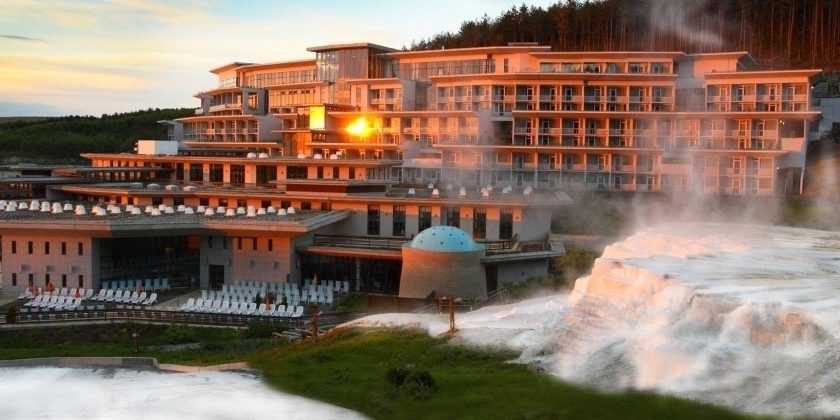 Geotermális energia



A Föld magját izzóanyag alkotja. A forró vízből és a Föld belsejébő felrtörő gőzökből nyerhető elergiát geotermális energiának nevezzük. Felhasználják: lakások, üvegházak fűtésére és gyógyfürdőkben.